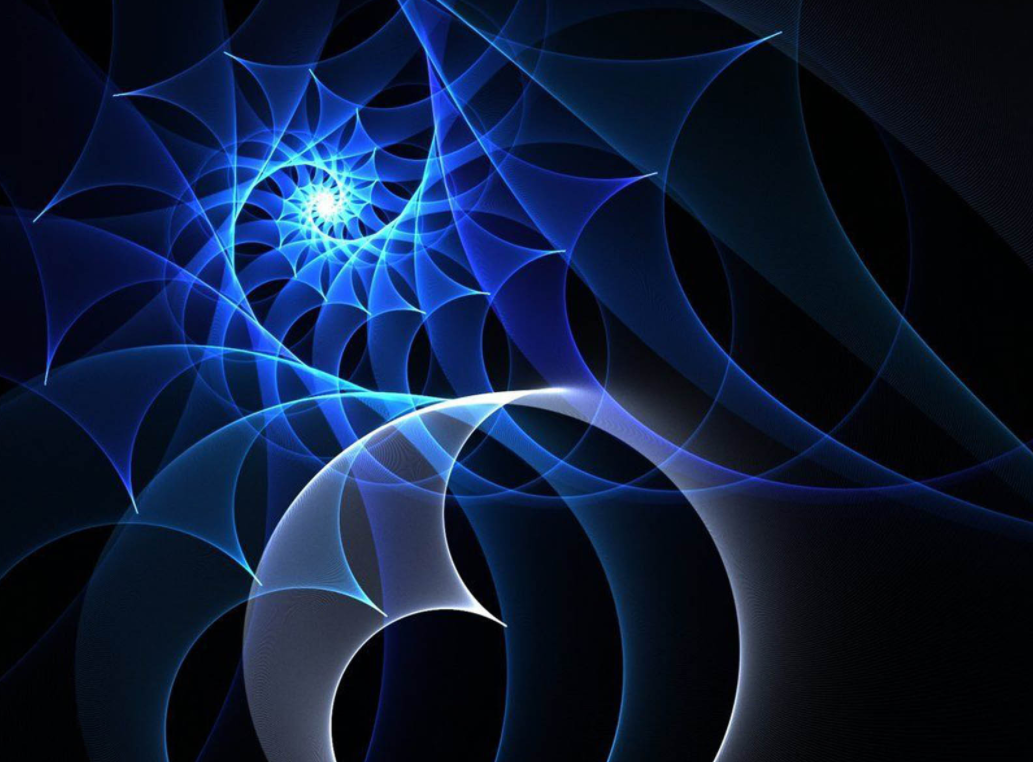 Everybody Counts
Thirsk Maths Department
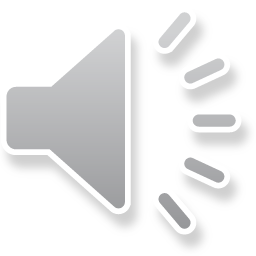 [Speaker Notes: Hello
Thank you for looking at the Maths department powerpoint. I’m Mrs Plumbridge, the HOD at Thirsk School.]
Algebra
trigonomeTry
                 sHape
                 gEometry
              nuMber
           probAbility
       proporTion
               ratIo
    rates of Change
           statiStics
GCSE Maths AQA 8300
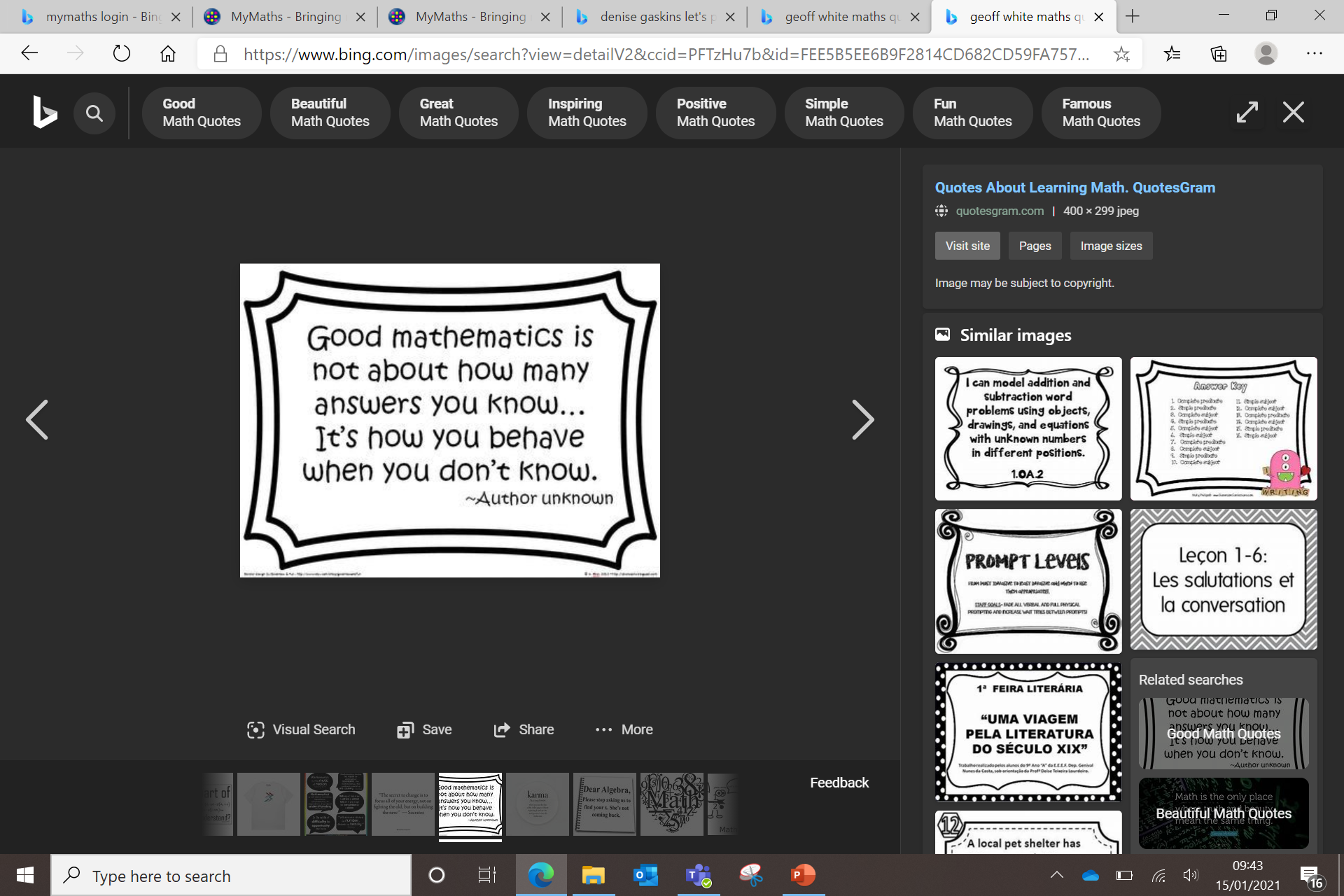 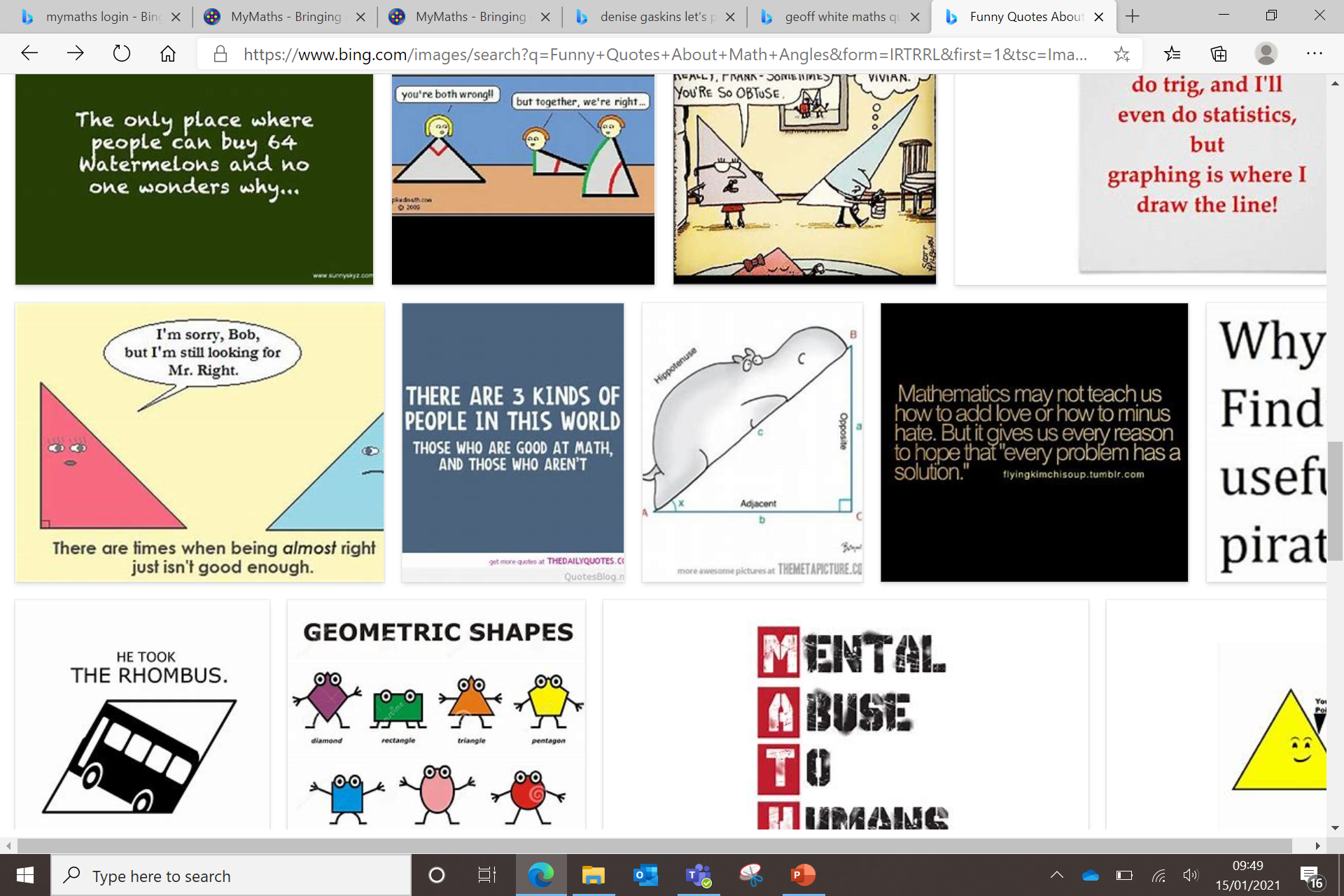 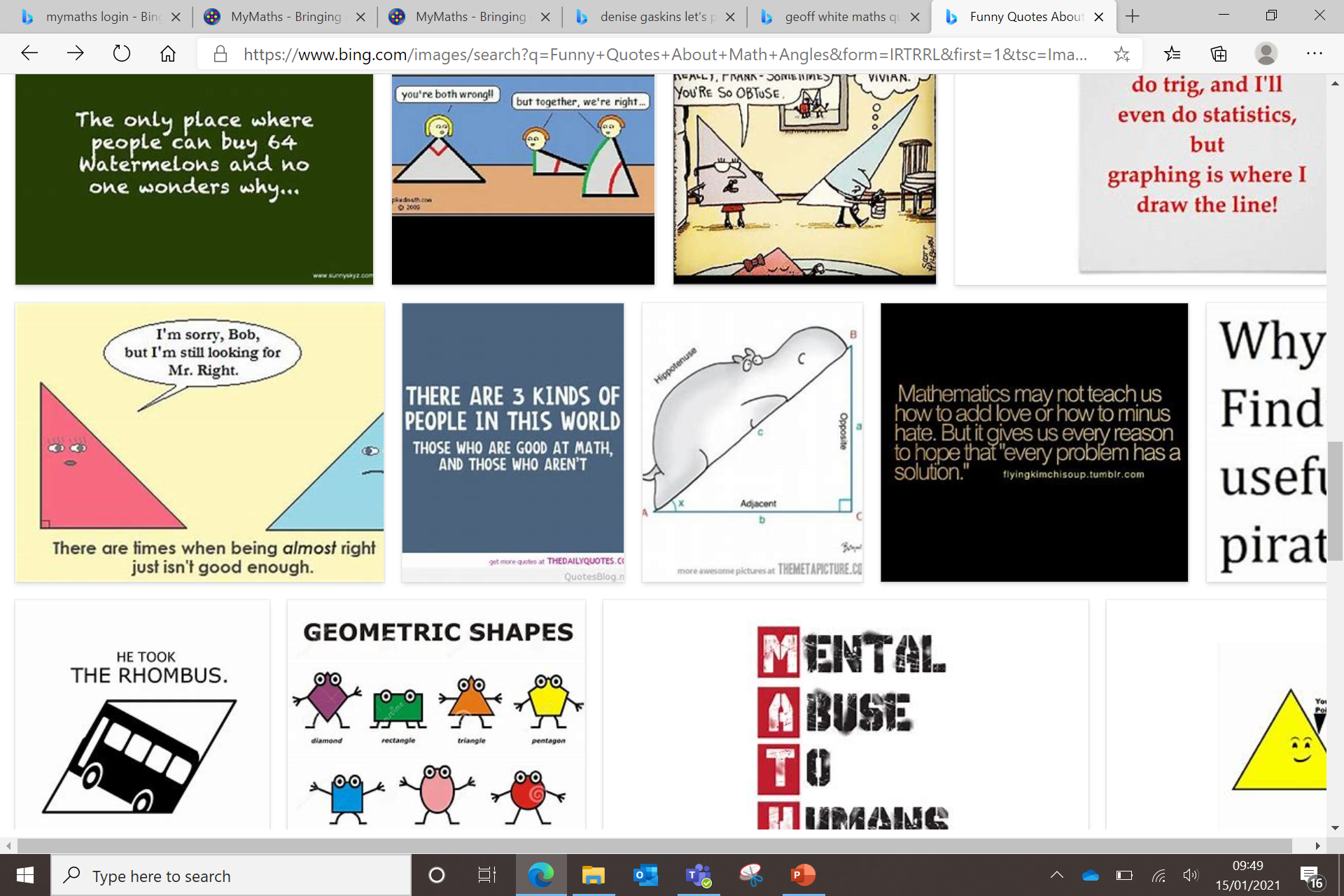 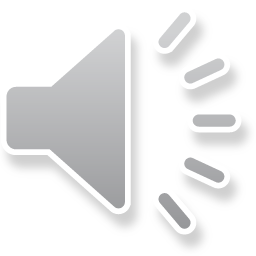 [Speaker Notes: GCSE Maths builds on the knowledge from y7,8+9. this slides shows you some of the knowledge we will continue to build on in y10 and 11.]
Why Studying Maths is so important
Studying Maths is scientifically proven to improve your brains performance
Maths is one of the best subjects to develop your analytical skills
Most universities and employers will want you to have a grade 4 or more in Maths at GCSE
Maths gives you the confidence to understand and manage your money in the real world
You use Maths in everyday life without even realising it, cooking, decorating, supporting your sports team or even out shopping to name just a few ways.
Maths supports other GCSE subjects like science, business, geography and health and social care
Maths helps you to develop logical reasoning skills that will help you solve any type of problem
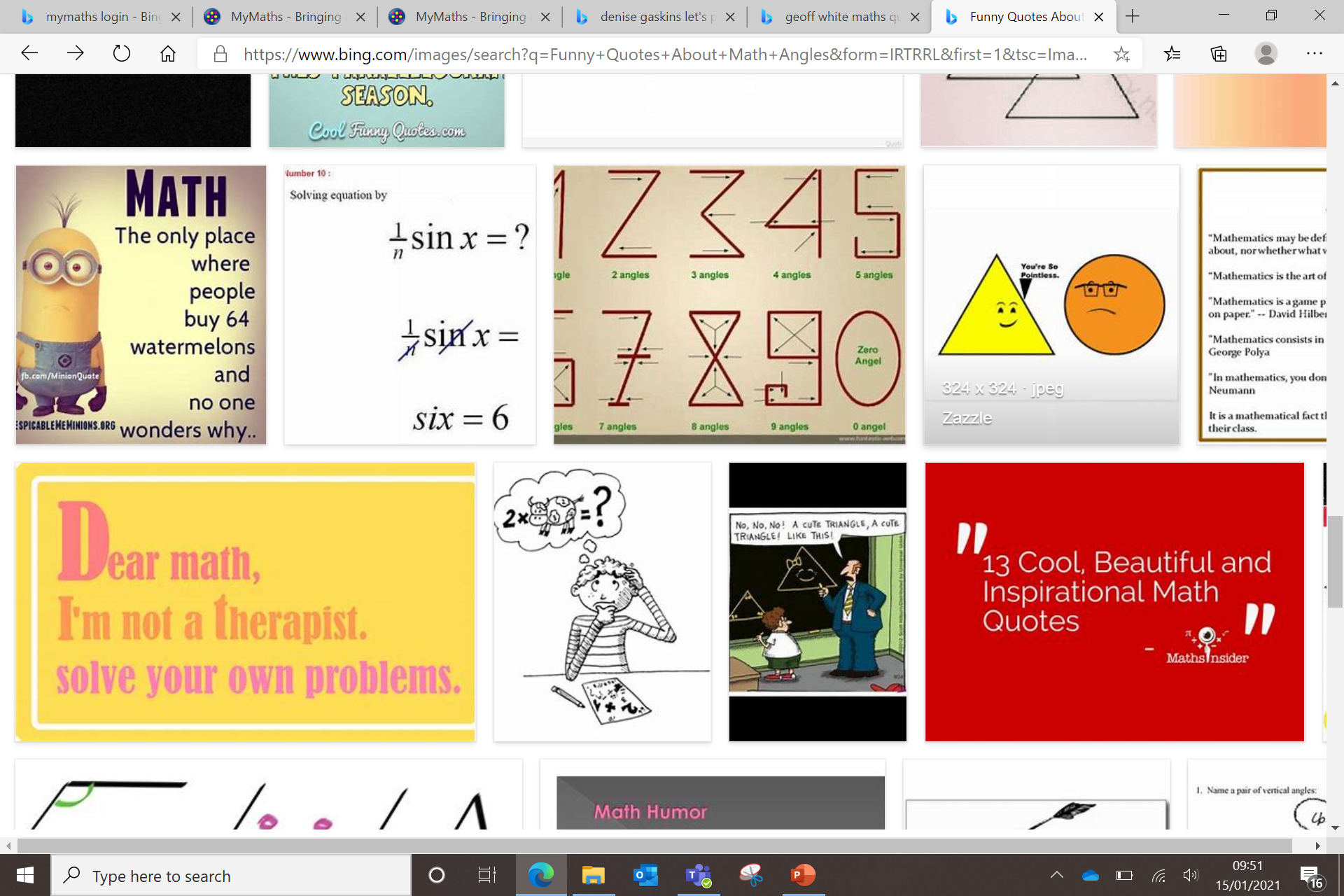 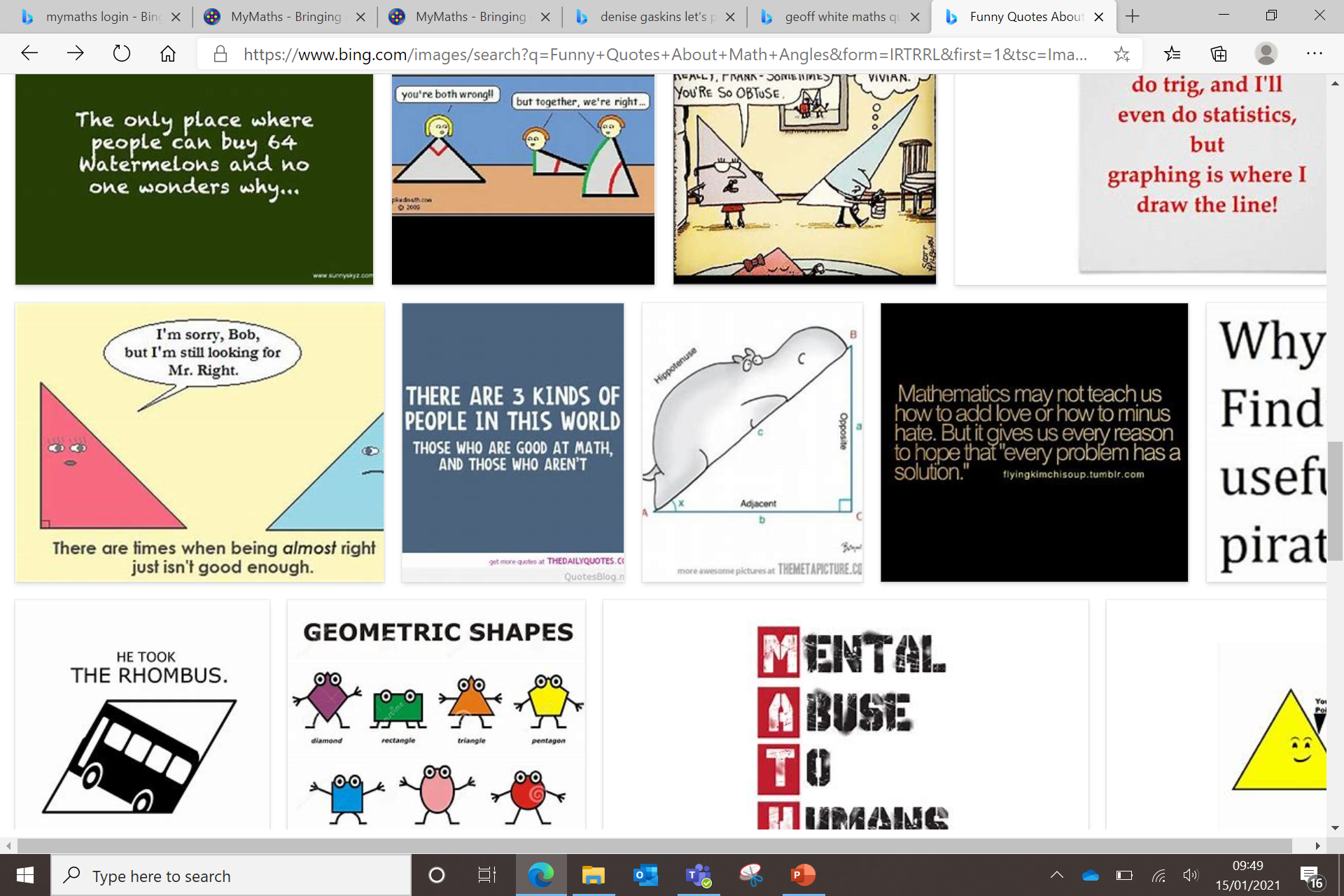 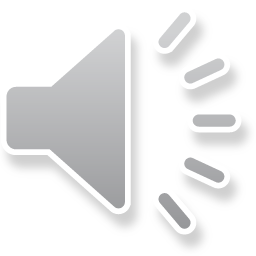 [Speaker Notes: So why study Maths…]
GCSE Mathematics AQA 8300 Exam facts
All exam boards cover the same content
Three exams all 1hour 30 minutes
1 Non-calculator 
2 Calculator
All taken at the end of Year 11
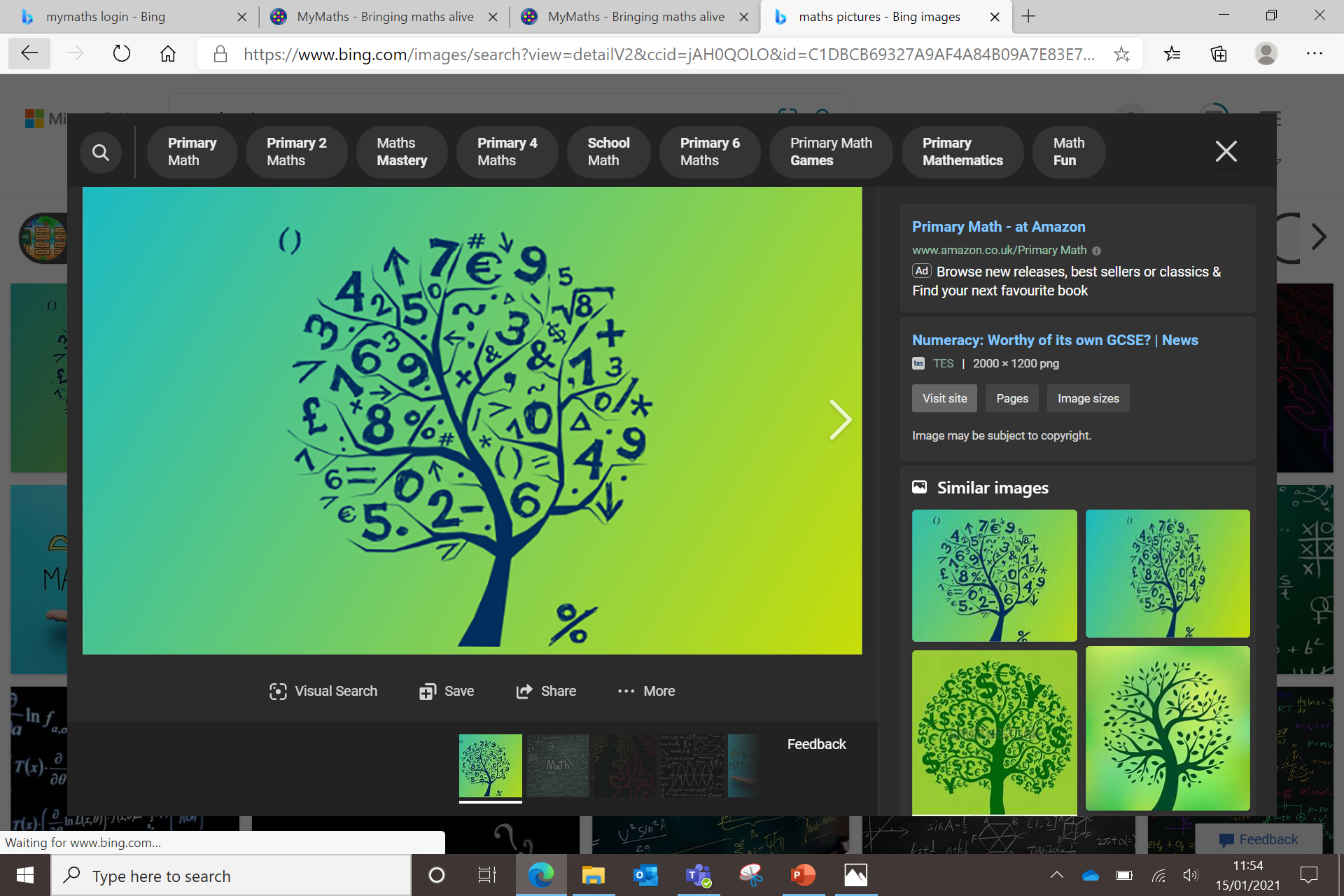 Foundation
Grade 1 to 5
Grade 4 is equivalent to the old grade C
Higher
Grade 4 to 9
Grade 7 is equivalent to old grade A
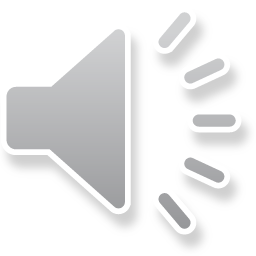 [Speaker Notes: At thirsk we follow the AQA 8300 syllabus. All exam boards cover the same content. With AQA students will… 



Performance will be monitored thought year 10 and 11 and students will sit the most suitable tier for them.]
Further MATHS Study thIRSKsixth form college
Level 3 Mathematical Studies
A Level Maths
AS Further Maths
A Level Further Maths
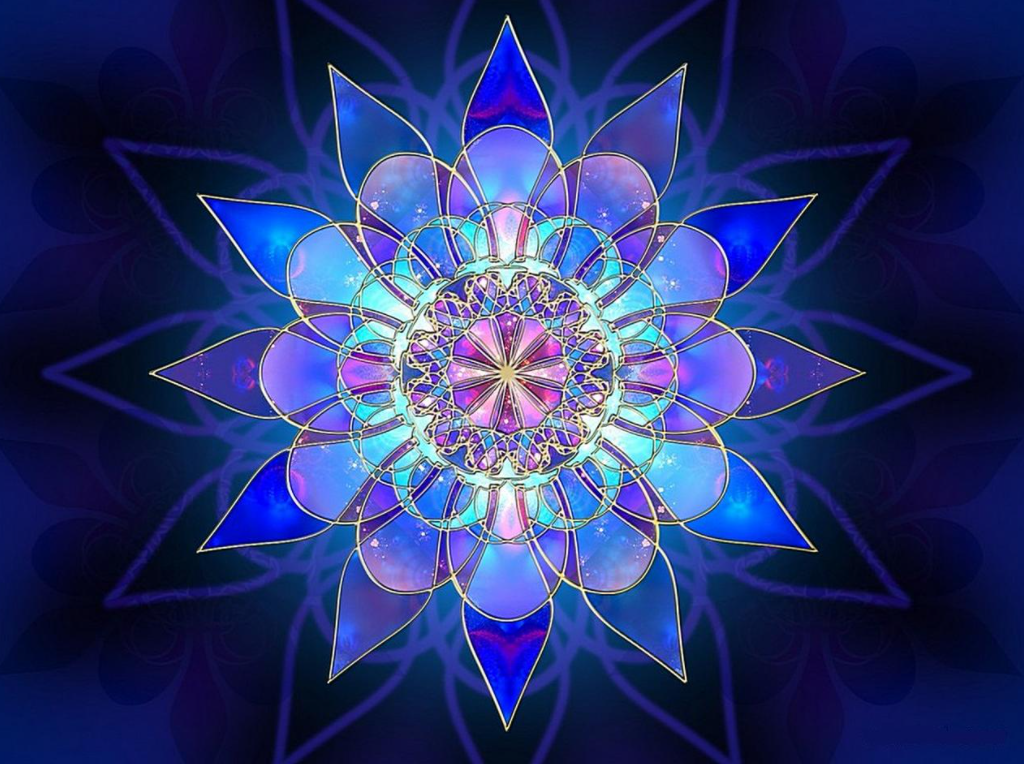 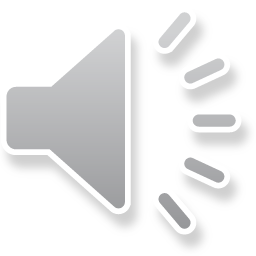 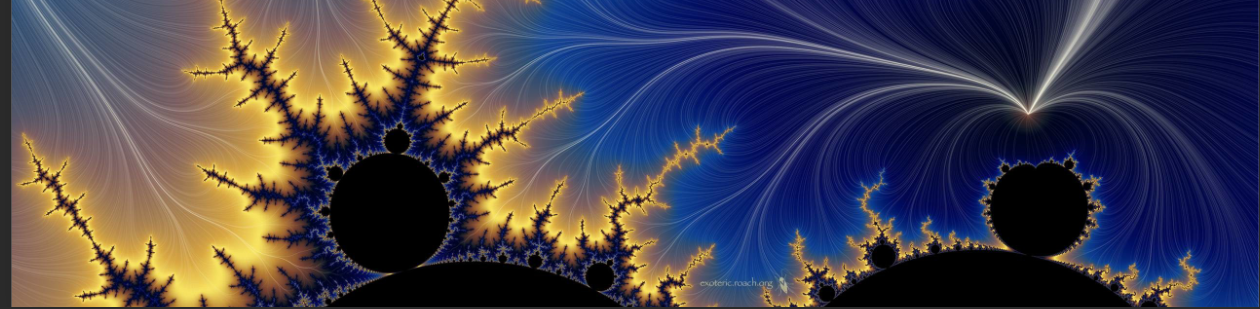 [Speaker Notes: After GCSE we have 4 courses available at thirsk. 

Level 3 Mathemtical studies- a grade 4 at gcse is required- this is more real world maths, students will study about tax, national insurance, to name a few.

There is also the Alevel maths course- this requires a grade 6/7 at gcse- this is split into 3 areas of Maths Pure maths- which is algebraic, Statistics- which is probability and data handling and finally mechanics which is about forces on particles.

We also offer further Maths at AS and Alevel. Students need a grade 8 for this. This helps support with Alevel maths and prepares students for maths at a university level.]
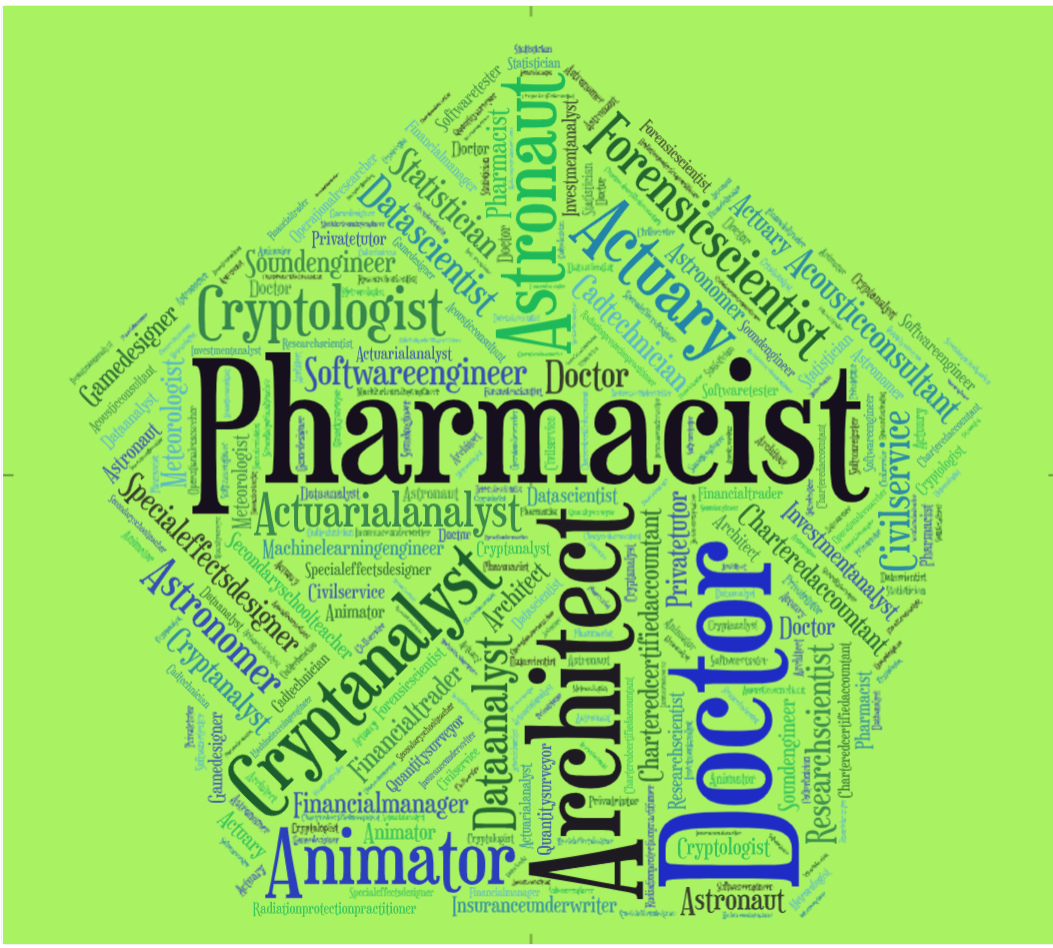 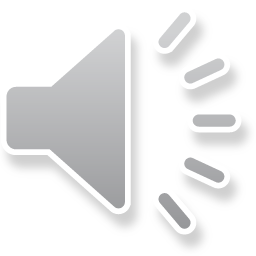 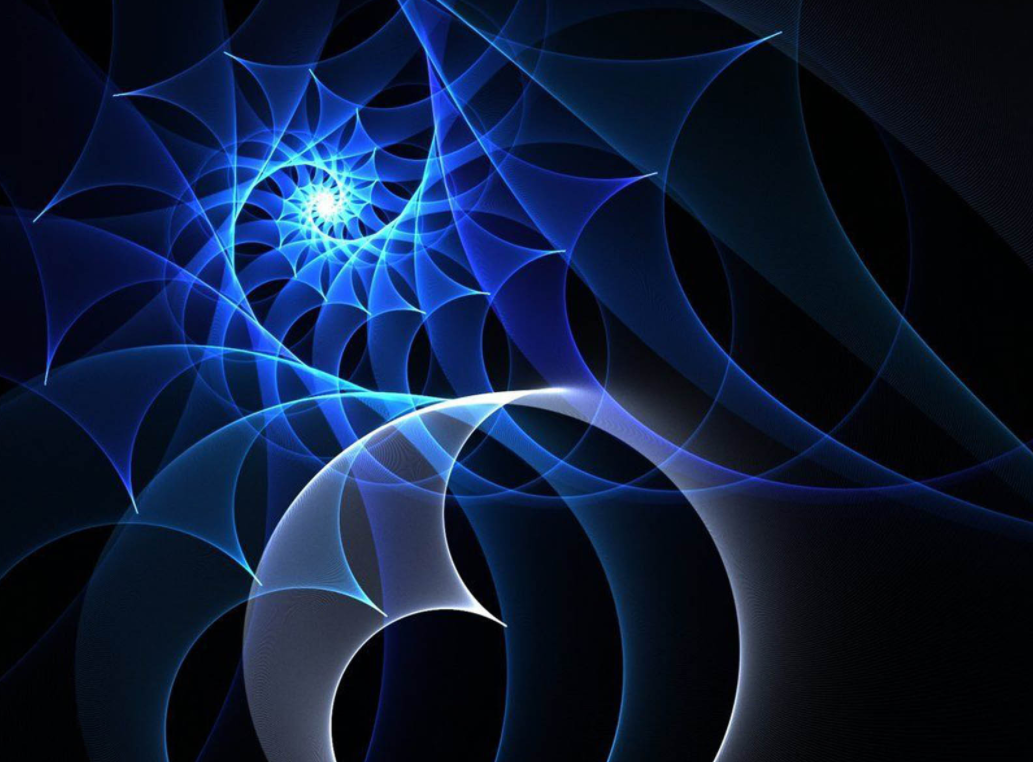 Maths is how 
   we describe our world
   when words are not enough.
   Everyone deserves
   to speak maths
   and to play maths,
   to enjoy its beauty
   and its power.
                            -Geoff White
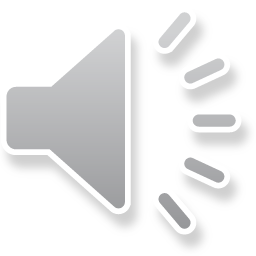 Sarah.plumbridge@thirskschool.org